Итоговый тест по ИНФОРМАТИКИ и ИКТ
5 класс
1. Отметьте информационные процессы (действия с информацией).
Работа на компьютере с клавиатурным тренажером;
Установка телефона;
Прослушивание музыкальной кассеты;
Чтение книги;
Видеокассета;
Заучивание правила;
Толковый словарь;
Выполнение домашнего задания по истории;
Разговор по телефону;
Посадка дерева;
Кассета любимой музыкальной группы;
Письмо приятелю;
Выполнение контрольной работы;
Разгадывание кроссворда;
Просмотр телепередачи;
Учебник математики.
2. Отметьте устройства, предназначенные для вывода  информации.
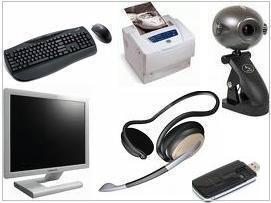 Принтер;
Процессор;
Монитор;
Сканер;
Графопостроитель;
Джойстик;
Клавиатура;
Мышь;
Микрофон;
Акустические колонки;
Дискета.
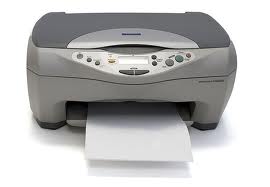 3.Отметьте устройства, предназначены для ввода информации в компьютер.
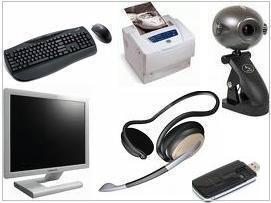 Принтер;
Процессор;
Монитор;
Сканер;
Графопостроитель;
Джойстик;
Клавиатура;
Мышь;
Микрофон;
Акустические колонки;
Дискета.
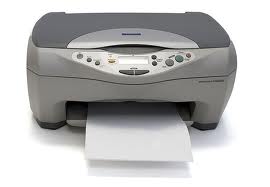 4. Отметьте элементы окна приложения Paint.
Название приложения;
Строка меню;
Кнопка закрыть;
Кнопка свернуть;
Панель инструментов;
Палитра;
Панель Стандартная;
Панель Форматирование;
Рабочая область;
Полосы прокрутки.
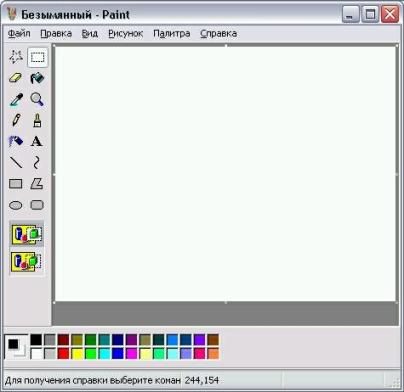 5. Отметьте элементы окна приложения WordPad.
Название приложения;
Строка меню;
Кнопка закрыть;
Кнопка свернуть;
Панель инструментов;
Палитра;
Панель Стандартная;
Панель Форматирование;
Рабочая область;
Полосы прокрутки.
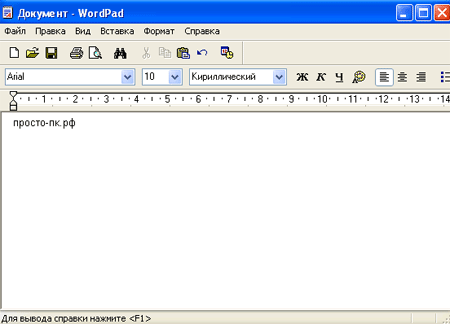 6. Отметьте операции при форматировании документов.
Вставка;
Удаление;
Замена;
Изменение шрифта;
Изменение начертания;
Изменение цвета;
Поиск и замена;
Выравнивание.
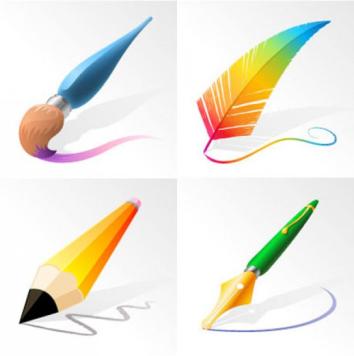 7. Отметьте операции при редактировании документов.
Вставка;
Удаление;
Замена;
Изменение шрифта;
Изменение начертания;
Изменение цвета;
Поиск и замена;
Выравнивание.
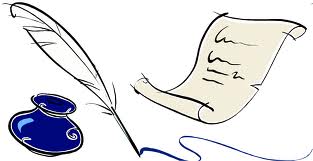 8. При форматировании текстового документа  происходит …
обработка, связанная с изменением формы информации, но не изменяющая её содержания;
обработка, связанная с получением нового содержания, новой информации;
обработка информации не происходит.
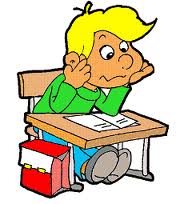 9. При разработке плана действий происходит …
обработка, связанная с изменением формы информации, но не изменяющая её содержания;
обработка, связанная с получением нового содержания, новой информации;
обработка информации не происходит.
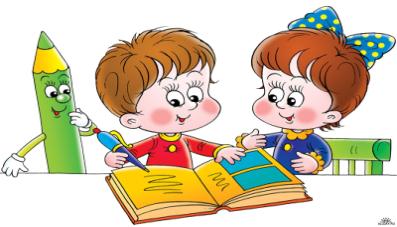 10. При упорядочивании информации в хронологической последовательности происходит …
обработка, связанная с получением нового содержания, новой информации;
обработка, связанная с изменением формы информации, но не изменяющая её содержания;
обработка информации не происходит.
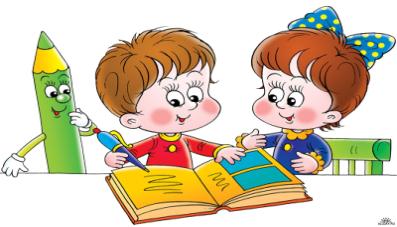 12. При вычислениях по известным формулам происходит …
обработка, связанная с изменением формы информации, но не изменяющая её содержания;
обработка, связанная с получением нового содержания, новой информации;
3)  обработка информации не происходит.
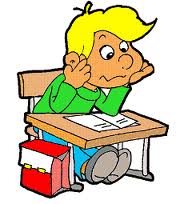 Проверка
1. Отметьте информационные процессы (действия с информацией).
Работа на компьютере с клавиатурным тренажером;
Установка телефона;
Прослушивание музыкальной кассеты;
Чтение книги;
Видеокассета;
Заучивание правила;
Толковый словарь;
Выполнение домашнего задания по истории;
Разговор по телефону;
Посадка дерева;
Кассета любимой музыкальной группы;
Письмо приятелю;
Выполнение контрольной работы;
Разгадывание кроссворда;
Просмотр телепередачи;
Учебник математики.
2. Отметьте устройства, предназначенные для вывода  информации.
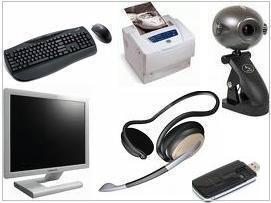 Принтер;
Процессор;
Монитор;
Сканер;
Графопостроитель;
Джойстик;
Клавиатура;
Мышь;
Микрофон;
Акустические колонки;
Дискета.
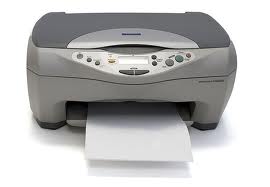 3.Отметьте устройства, предназначены для ввода информации в компьютер.
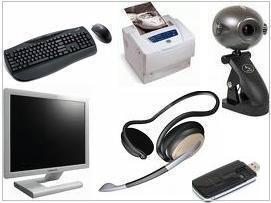 Принтер;
Процессор;
Монитор;
Сканер;
Графопостроитель;
Джойстик;
Клавиатура;
Мышь;
Микрофон;
Акустические колонки;
Дискета.
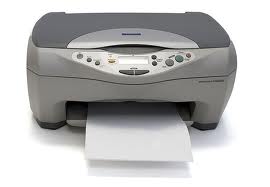 4. Отметьте элементы окна приложения Paint.
Название приложения;
Строка меню;
Кнопка закрыть;
Кнопка свернуть;
Панель инструментов;
Палитра;
Панель Стандартная;
Панель Форматирование;
Рабочая область;
Полосы прокрутки.
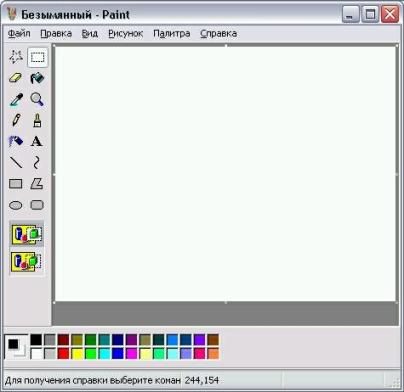 5. Отметьте элементы окна приложения WordPad.
Название приложения;
Строка меню;
Кнопка закрыть;
Кнопка свернуть;
Панель инструментов;
Палитра;
Панель Стандартная;
Панель Форматирование;
Рабочая область;
Полосы прокрутки.
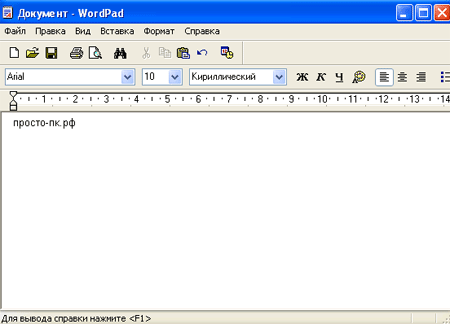 6. Отметьте операции при форматировании документов.
Вставка;
Удаление;
Замена;
Изменение шрифта;
Изменение начертания;
Изменение цвета;
Поиск и замена;
Выравнивание.
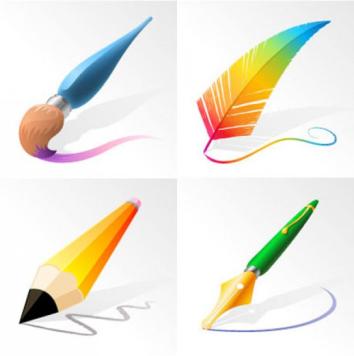 7. Отметьте операции при редактировании документов.
Вставка;
Удаление;
Замена;
Изменение шрифта;
Изменение начертания;
Изменение цвета;
Поиск и замена;
Выравнивание.
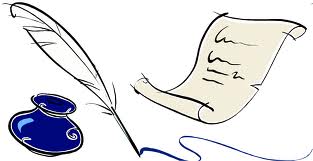 8. При форматировании текстового документа  происходит …
обработка, связанная с изменением формы информации, но не изменяющая её содержания;
обработка, связанная с получением нового содержания, новой информации;
обработка информации не происходит.
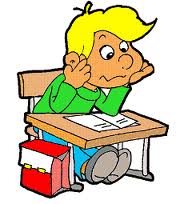 9. При разработке плана действий происходит …
обработка, связанная с изменением формы информации, но не изменяющая её содержания;
обработка, связанная с получением нового содержания, новой информации;
обработка информации не происходит.
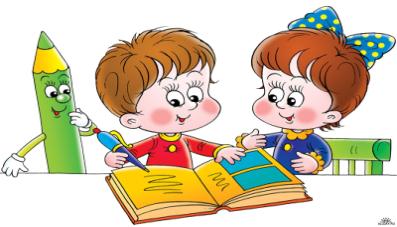 10. При упорядочивании информации в хронологической последовательности происходит …
обработка, связанная с получением нового содержания, новой информации;
обработка, связанная с изменением формы информации, но не изменяющая её содержания;
обработка информации не происходит.
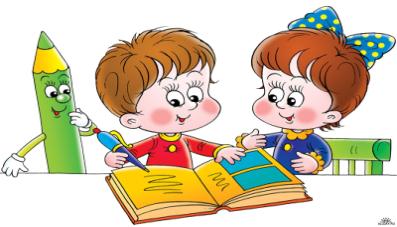 11. При вычислениях по известным формулам происходит …
обработка, связанная с изменением формы информации, но не изменяющая её содержания;
обработка, связанная с получением нового содержания, новой информации;
3)  обработка информации не происходит.
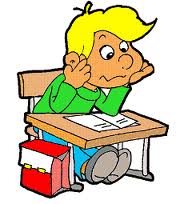 Ответы
Критерии оценки
0 – 2 ошибки – «5»
2-5 ошибок – «4»
6 – 9 ошибок – «3»
Больше 10 ошибок – «2»
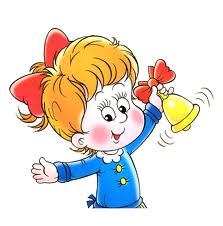